The Story of 
L’ll Abner & the Shmoo
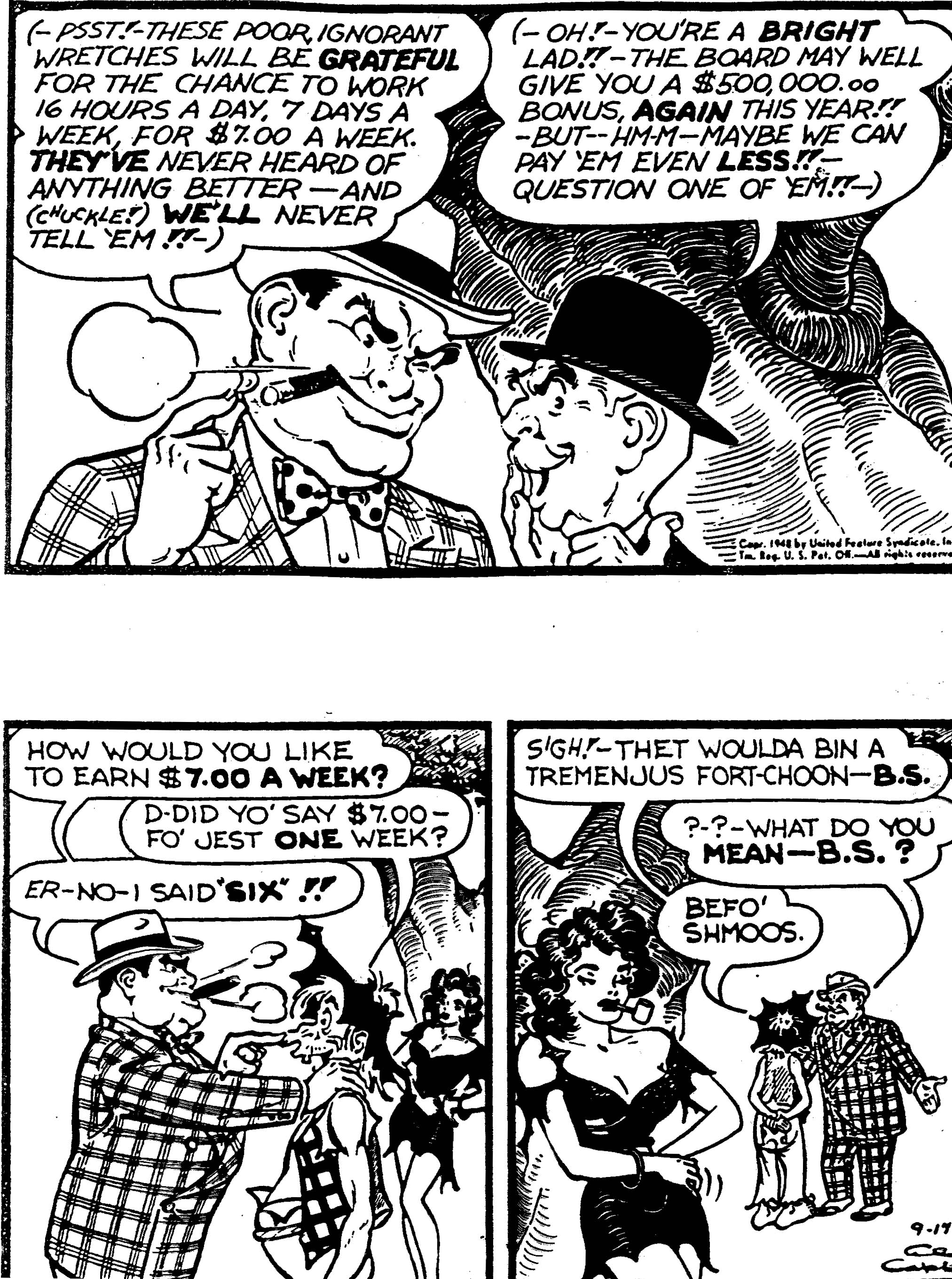 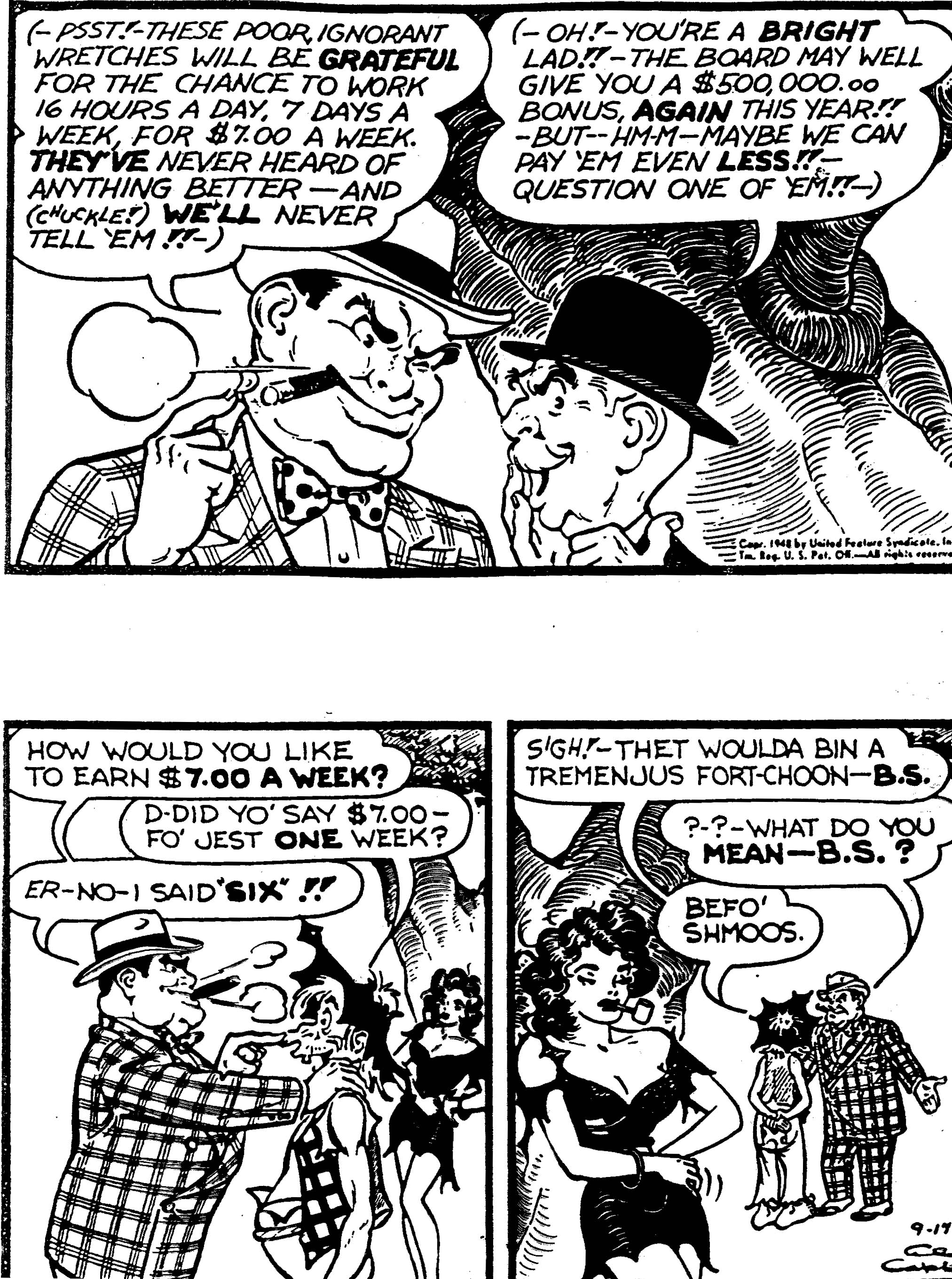 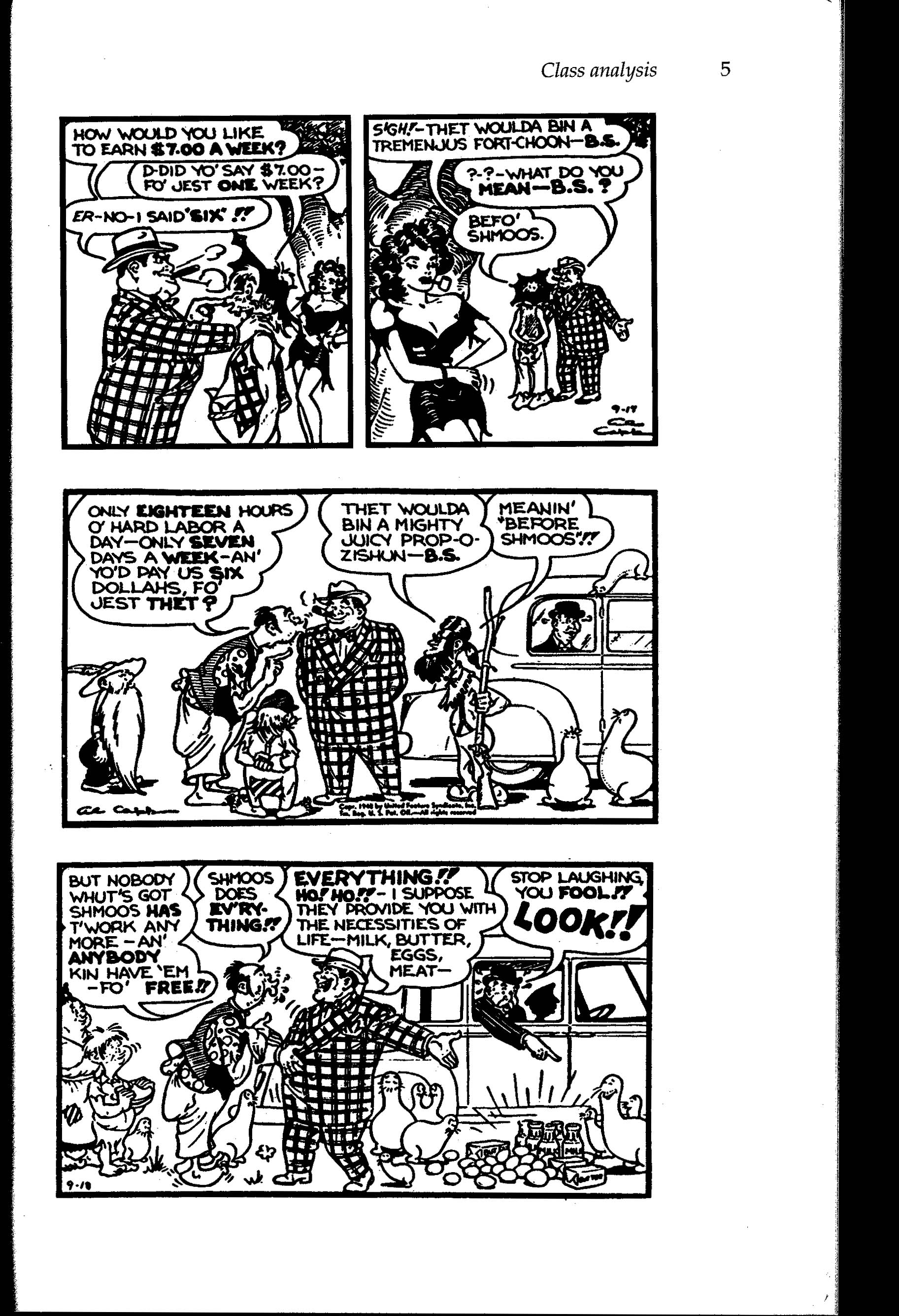 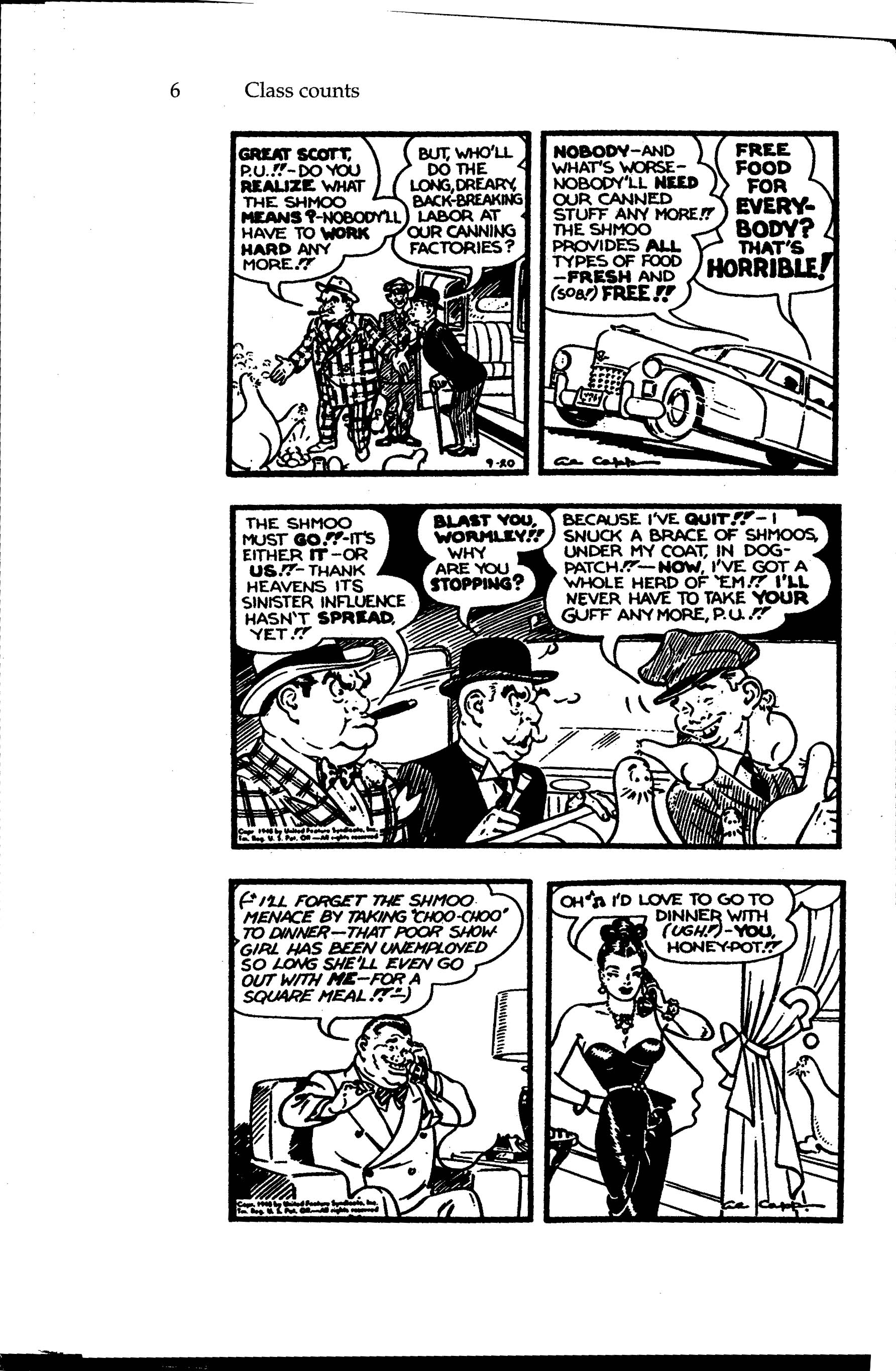 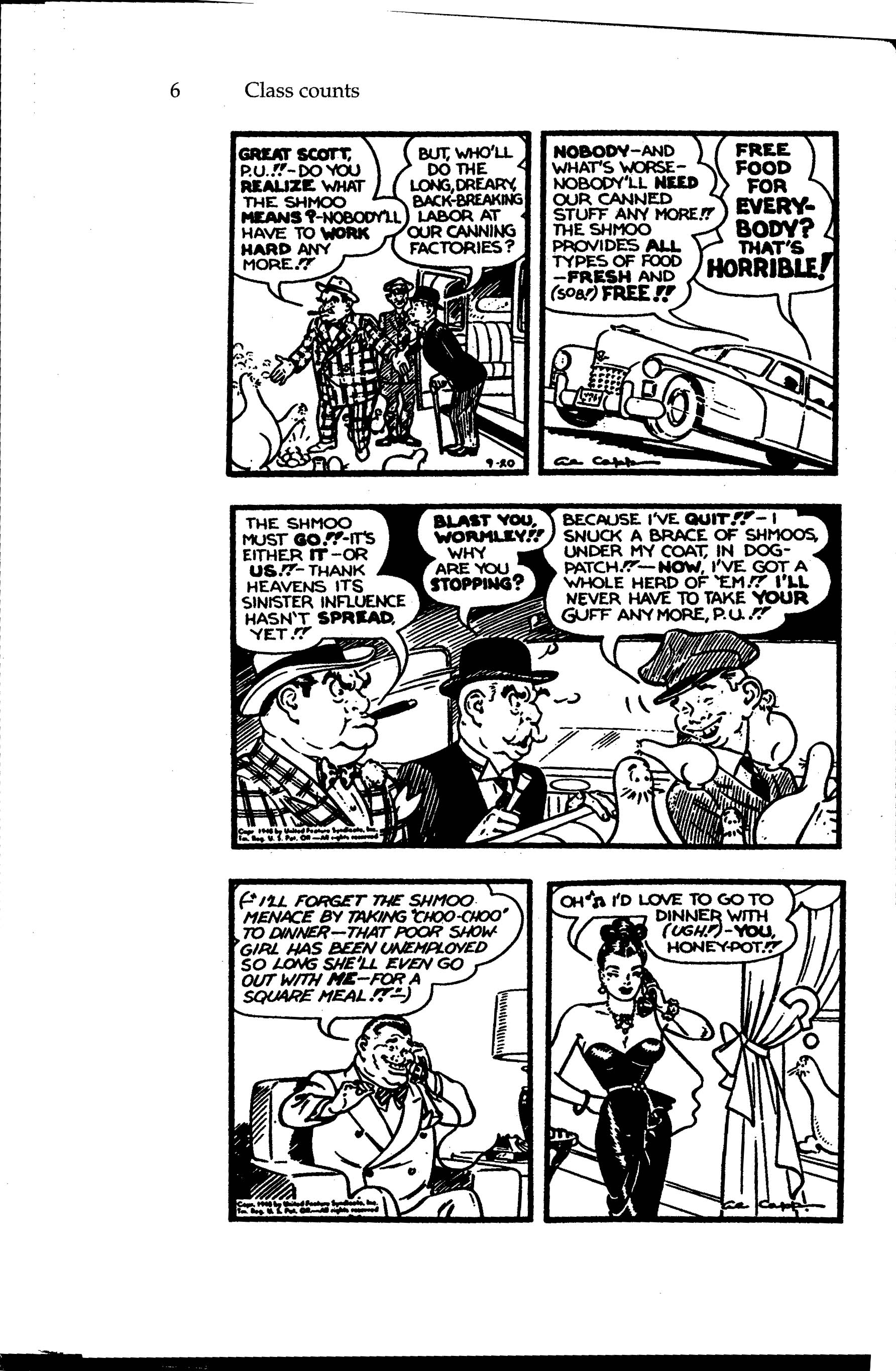 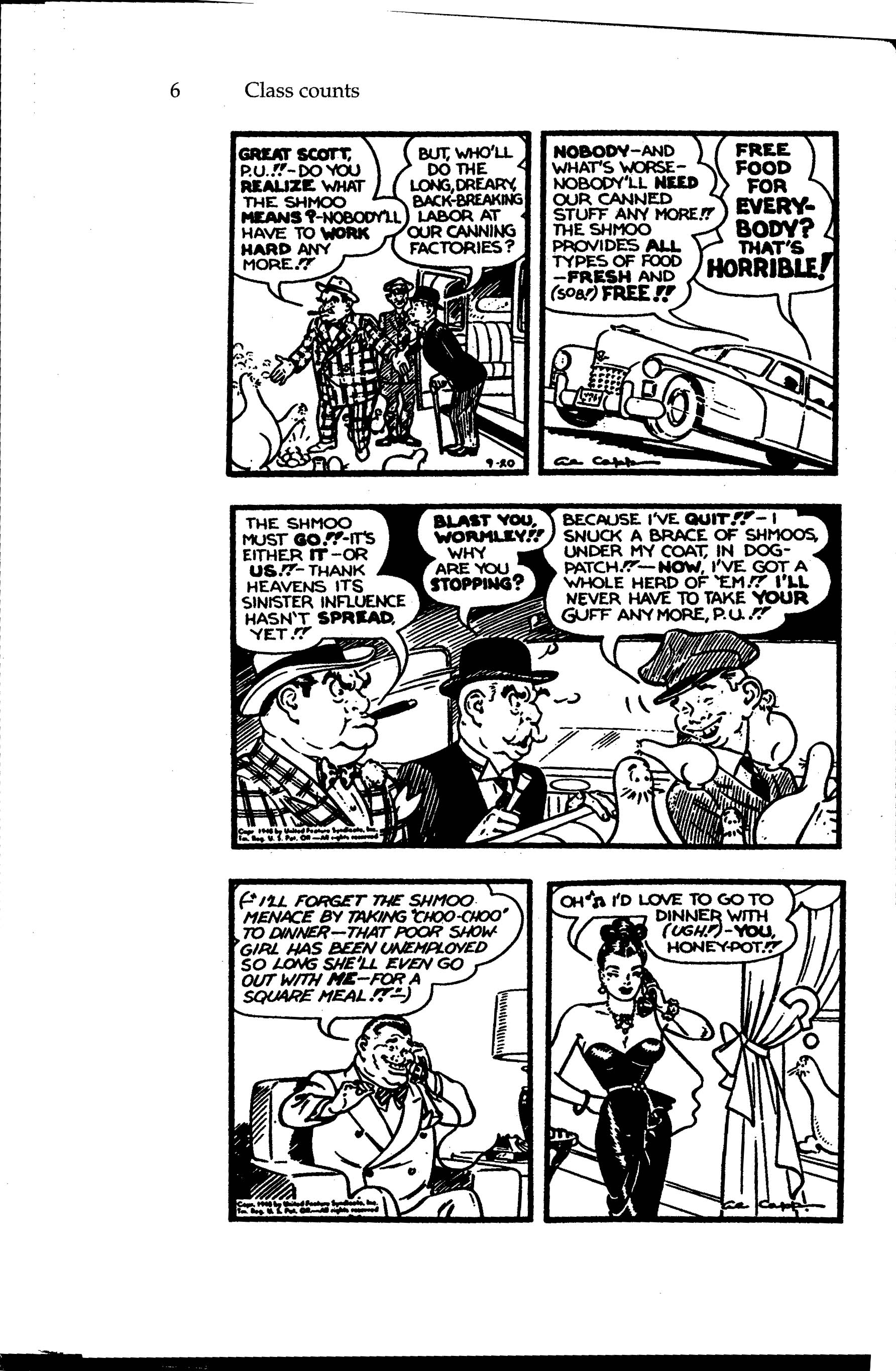 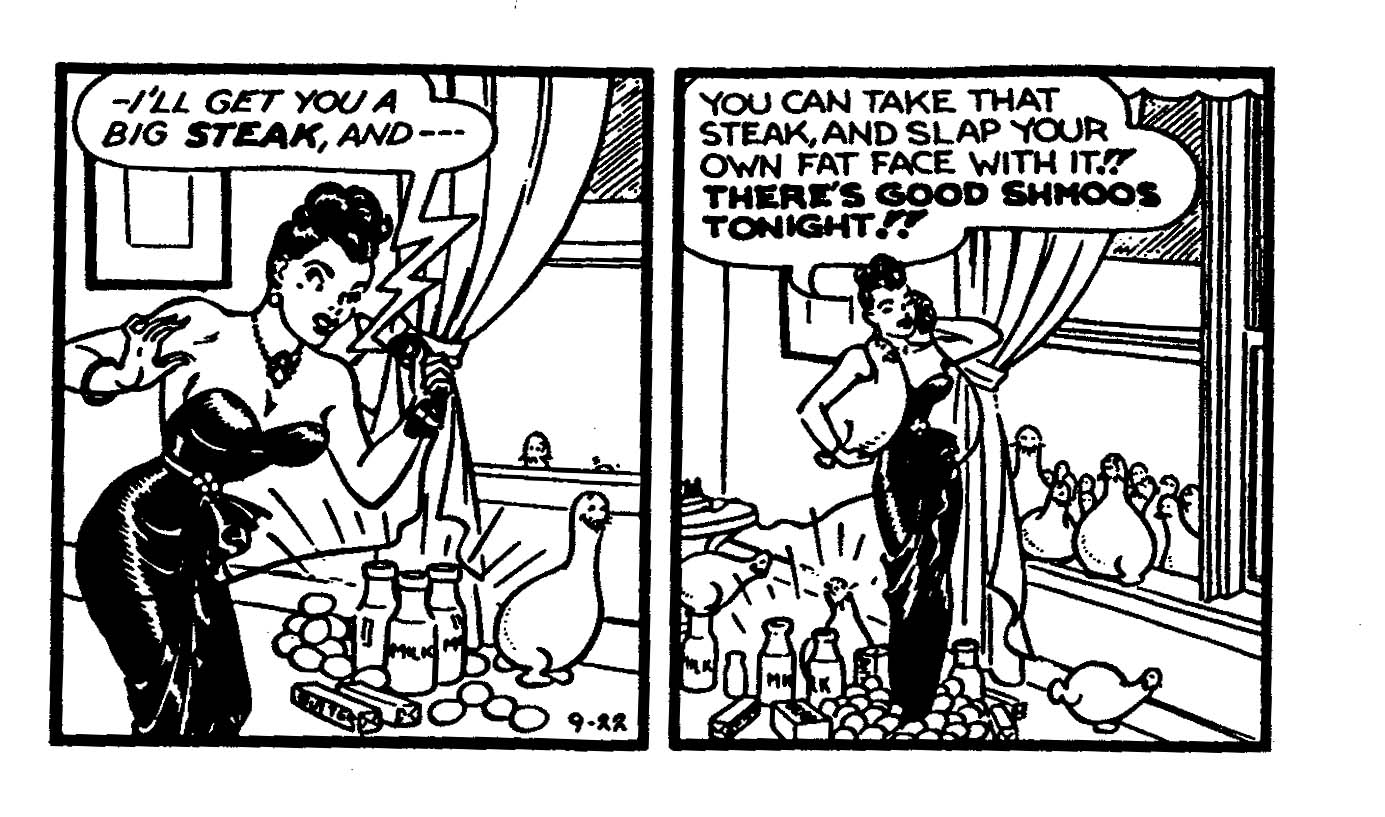 Three Criteria for Defining “Exploitation”
Inverse Interdependent Welfare Principle

	The material welfare of the advantaged group of people causally depends upon the material deprivations of the disadvantaged.
(b) The Exclusion Principle

      The causal relation in (a) involves the exclusion of the disadvantaged group from access to certain important productive resources controlled by the advantaged group.
(c) The Labor Appropriation Principle

      The causal mechanism which translates (b) exclusion into (a) differential welfare involves the appropriation of the fruits of labor of the disadvantaged group by those who control these productive resources.
Non-exploitative Oppression = (a) + (b)
Exploitation = (a) + (b) + (c)